Phonics
Senior Infants

New Rule: Soft <g>

20/04/20-24/04/20
Please use this PowerPoint to revise the phonics that we have covered to date, when you can. 

We will also look at a new rule this week.

The sounds, tricky words and alternatives should be revised each day (if possible).

There are five slides for blending. Your child should sound out each word.
There are some word games at the end.

Please continue to work on the dictation homework and the list of dictation phrases that were in the Word document that we uploaded to the school website when we finished up in school.

There is no need to spend more than 10-15 minutes a day on this.

Please do not feel under pressure, do what you can.
Sounds
Say the sound
n
c
l
ai
w
ch
ar
s
d
o
ee
oo
qu
oi
t
r
b
oa
v
y
ue
p
k
f
or
z
sh
ou
i
e
g
j
ng
th
er
a
h
u
ie
x
ou
m
Tricky Words
Read the tricky word
we
to
said
they
like
little
many
other
saw
their
upon
every
I
all
your
so
one
when
where
want
could
does
of
cover
he
are
you
no
only
live
which
more
would
four
also
father
she
be
here
go
have
down
why
because
put
two
always
love
the
do
some
there
old
give
any
before
should
made
eight
after
me
was
come
my
by
what
who
were
right
goes
once
mother
Tricky Words
It would be great if you could look at the next three slides twice during the week.
This week, we will focus on ‘other’ and ‘were’
Can you write other?


What letters are missing?
o _ _ e r

_ t h e r

_ t h _ _
Can you write were?


What letters are missing?
w e r _

_ e _ e

w _ _ e
Finish these sentences by adding ‘other’ or ‘were’.
We _____ skipping in the park.


Jim has lost his _____ sock.
Two tricky sentences for dictation.Please call out these words (they should not be copied from the screen).
The other car was quicker.


There were a hundred sheep in the barn.
Alternatives
Say the sound
ue
er
ea
ou
ow
ie
ew
ay
i_e
oa
oi
ee
y
ir
oy
ai
ur
o_e
ck
e_e
igh
a_e
u_e
Blending
Sound out these words
Monday
dull

hood

swam

bring

bumper
graph

cannot

Philip

nephew

story
Tuesday
sell

with

trip

been

eel
phone

empty

phonics

milkman

elephant
Wednesday
full

laid

club

see

pie
dolphin

unlock

orphan

telephone

broomstick
Thursday
pill

deer

trap

for

lie
hiccup

grubby

phantom

photograph

photocopy
Friday
off

grub

silver

coin

brain
phew

jelly

dentist

alphabet

phoneme
New Phonics Rule
Soft <g>
Soft <g>
What can you see beside the children in this picture?

They are ‘giant vegetables’.

Can you hear the ‘j’ sound in both of those words?

How would you usually write the ‘j’ sound?
The ‘j’ sound in 
‘giant’ and ‘vegetables’ 
is not written with a ‘j’, 
but with a ‘g’.
When you see a ‘g’ 
followed by ‘e’, ‘i’ or ‘y’, 
you usually have to say 
the ‘j’ sound.
Can you read these words?
vegetable                  
large
giant                         
germ
magic                        
ginger
gym
orange
giraffe                       
cabbage
energy                      
fringe
gentle
Read the words and match them to the box underneath
oranges	large		vegetable		germ		gym
giraffe	giant 	ginger		magic	dingy
ge
gi
gy
Draw:
giraffe
gymnast
Can you blend these words?
gentle

stage

space

price

pancake
Can you read these sentences?How many tricky words can you see?
What do you call this vegetable?

We had such fun at the magic show.

All of my pencils are broken.

Are there many girls going to camp?
Word Games
How many words can you make from this word?
alphabet
How many words can you make from this word?
dentist
How many words can you make from this word?
photograph
Play ‘I Spy’
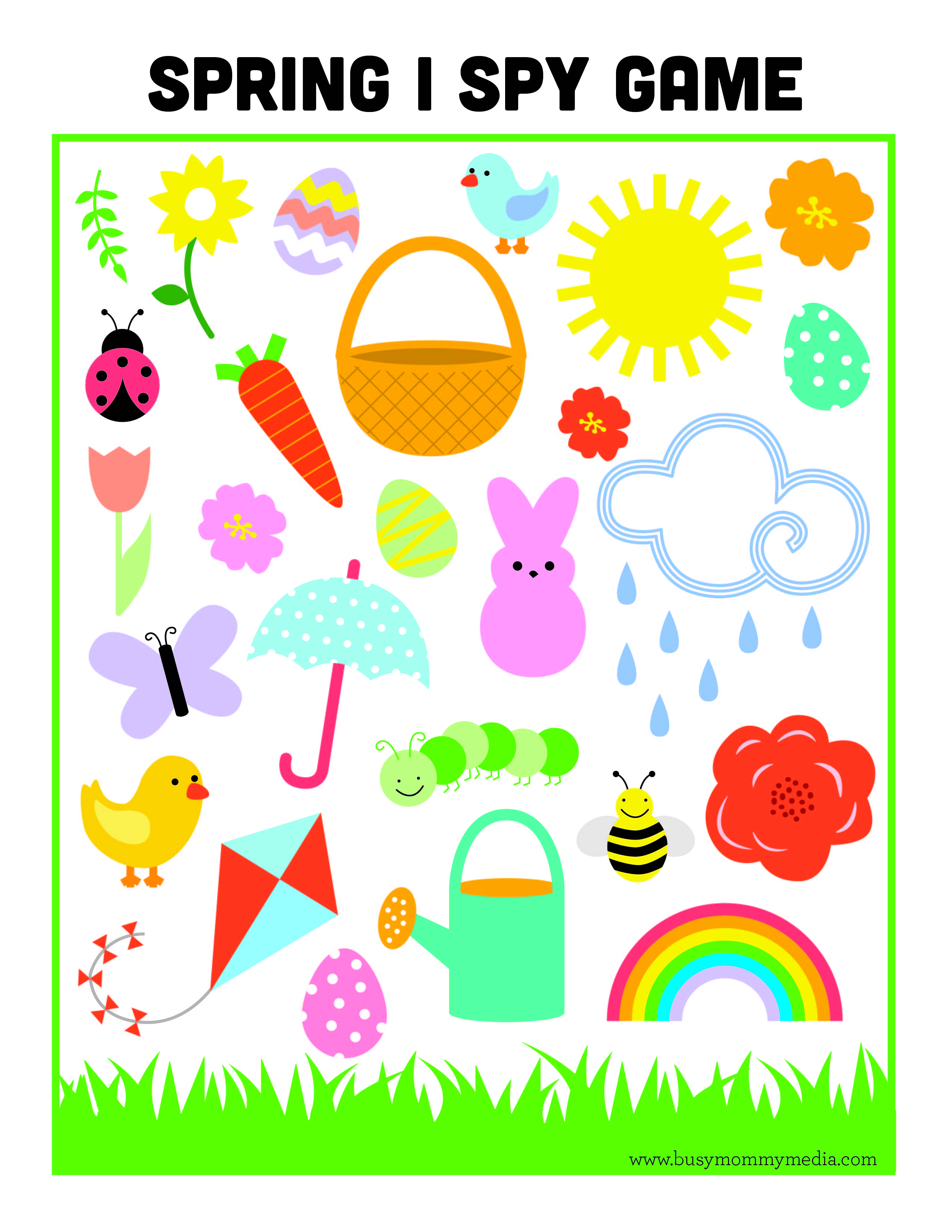